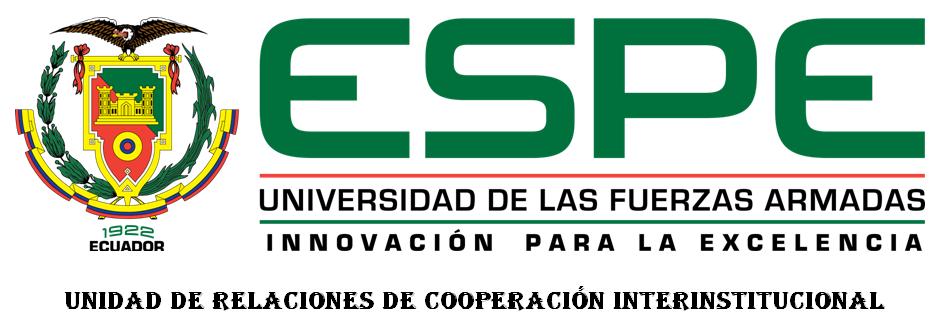 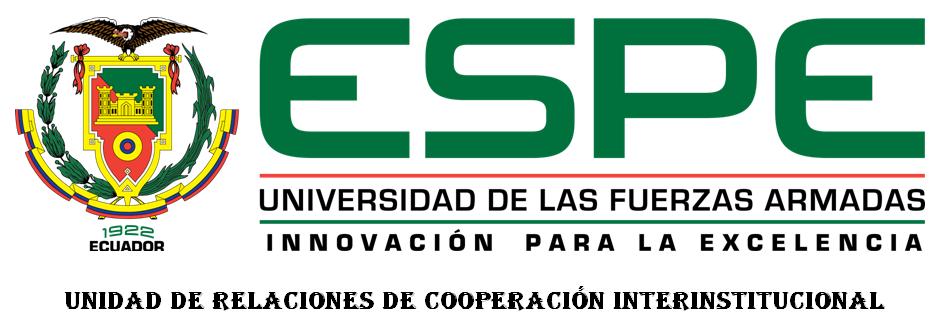 DEPARTAMENTO DE SEGURIDAD Y DEFENSACARRERA LICENCIATURA EN CIENCIAS NAVALESEL SISTEMA DE PROPULSIÓN DEL BUQUE ESCUELA GUAYAS Y SU EMPLEO EN LA RUTA CÁDIZ- LA CORUÑA. PROPUESTA DE OPTIMIZACIÓN DE LOS PROCESOS EN  LA NAVEGACIÓN MIXTAAUTORDAVID IVÁN GUALLE ÁLVAREZTUTORTNNV-SU JORGE TORRES OLMEDO2013
1
2
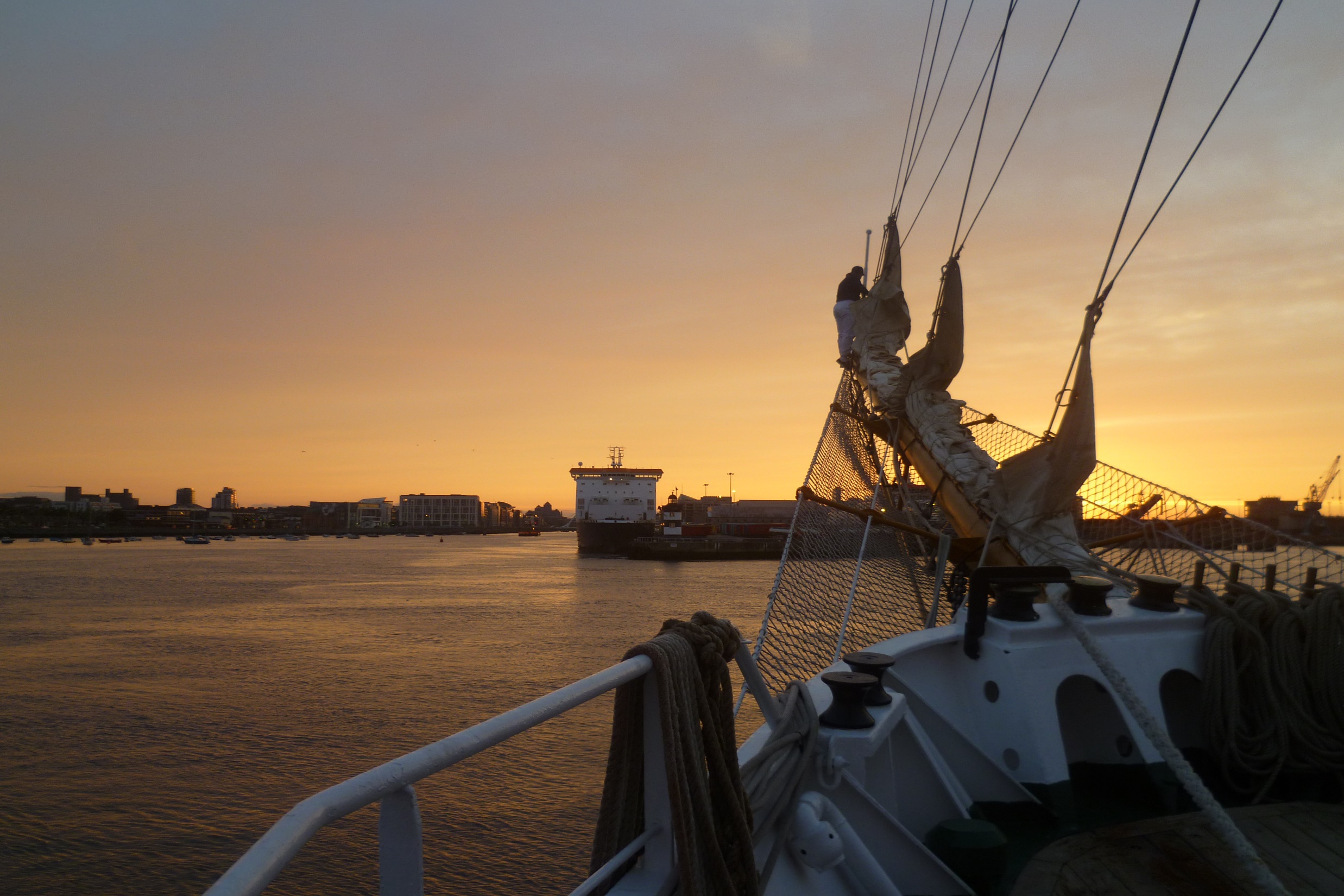 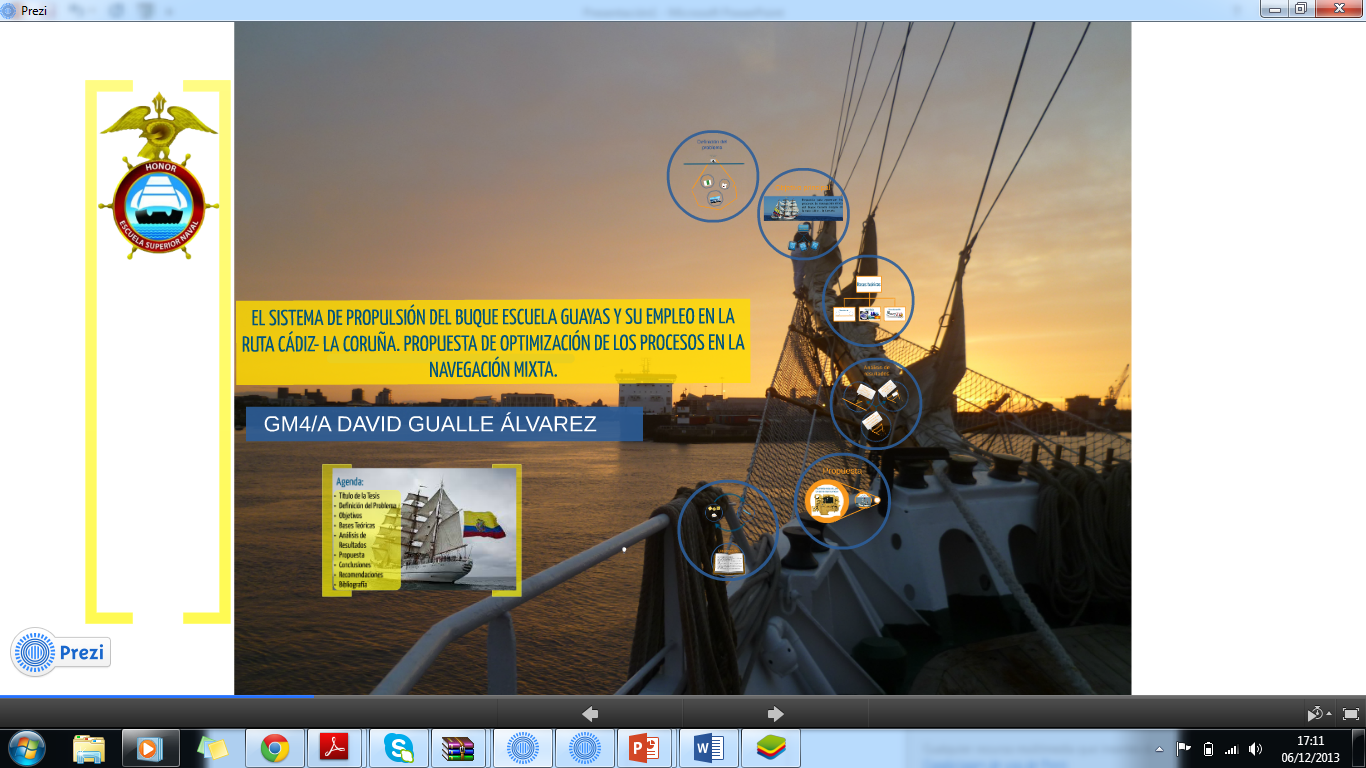 3
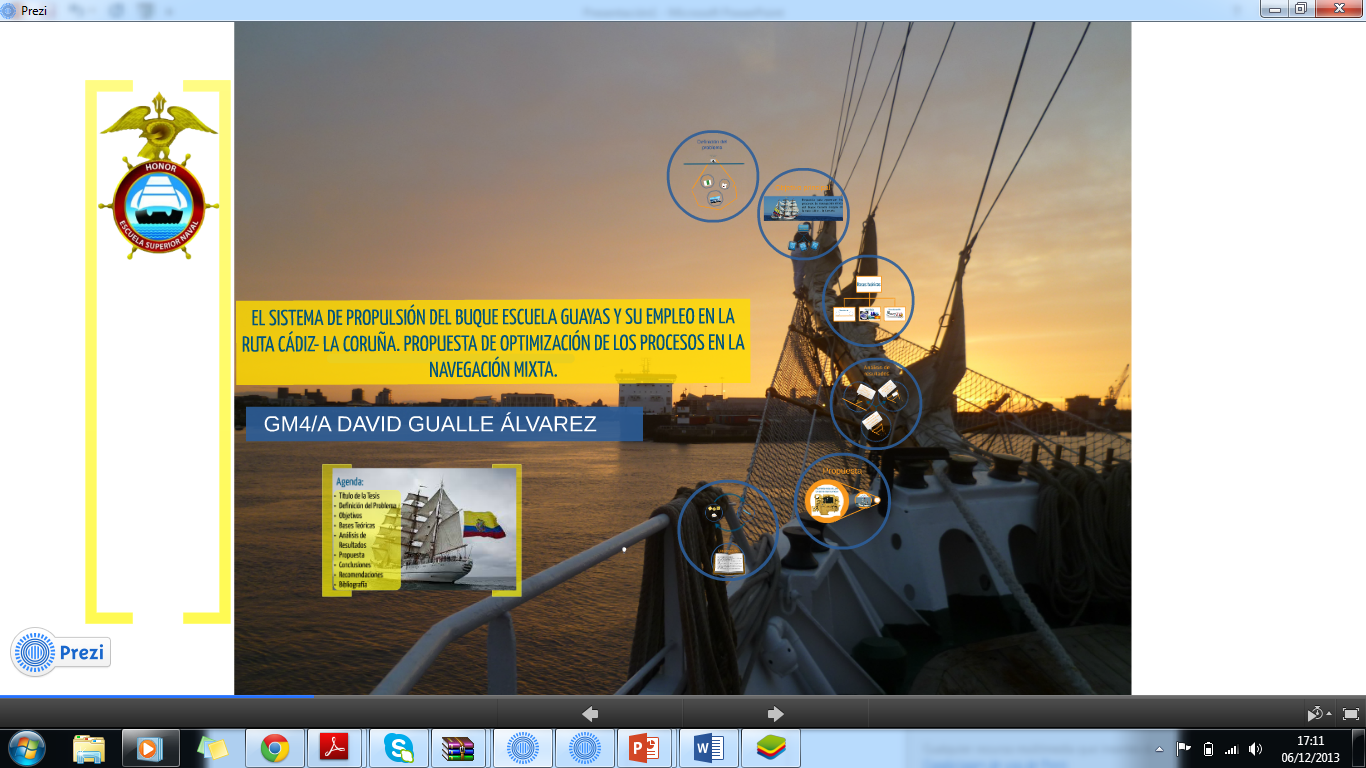 DEFINICIÓN DEL PROBLEMA
4
OBJETIVO PRINCIPAL
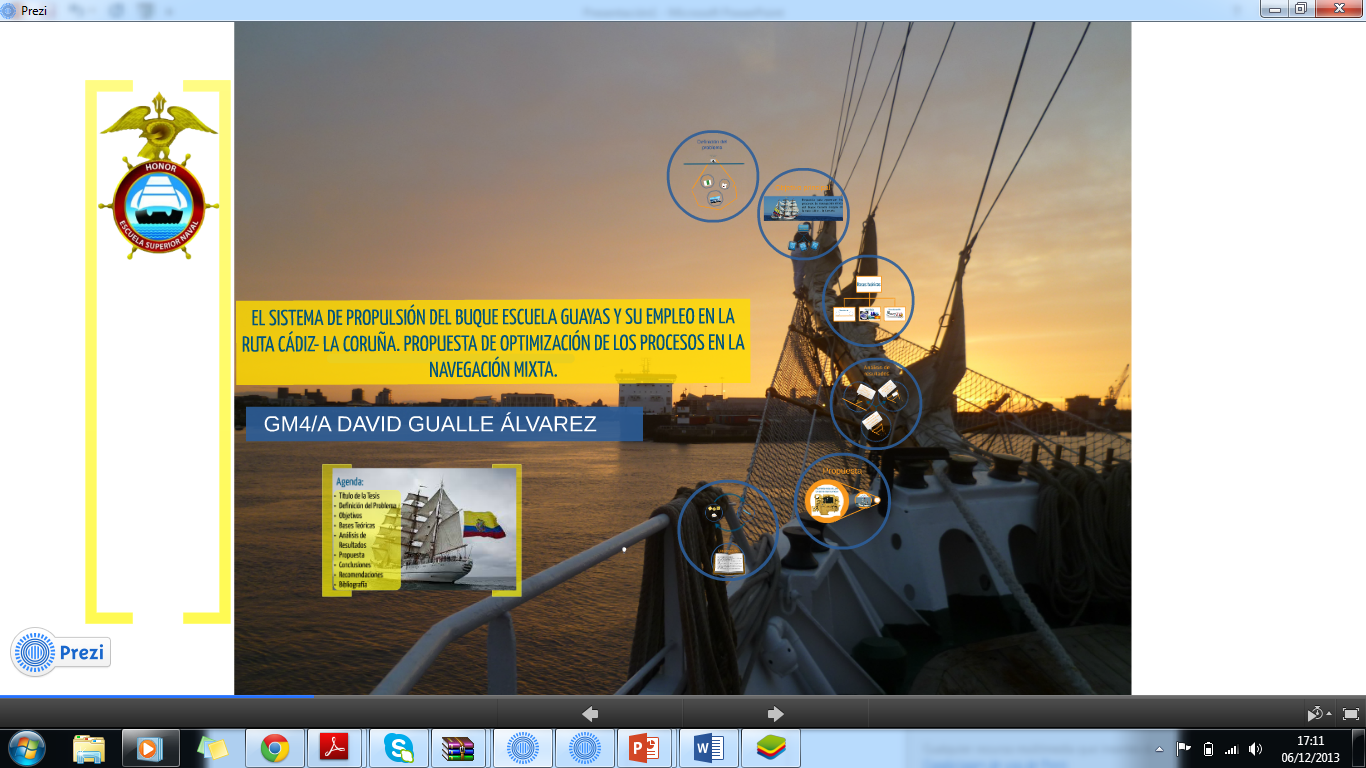 Propuesta para optimizar la navegación mixta  del Buque Escuela Guayas en la ruta Cádiz – la Coruña.
5
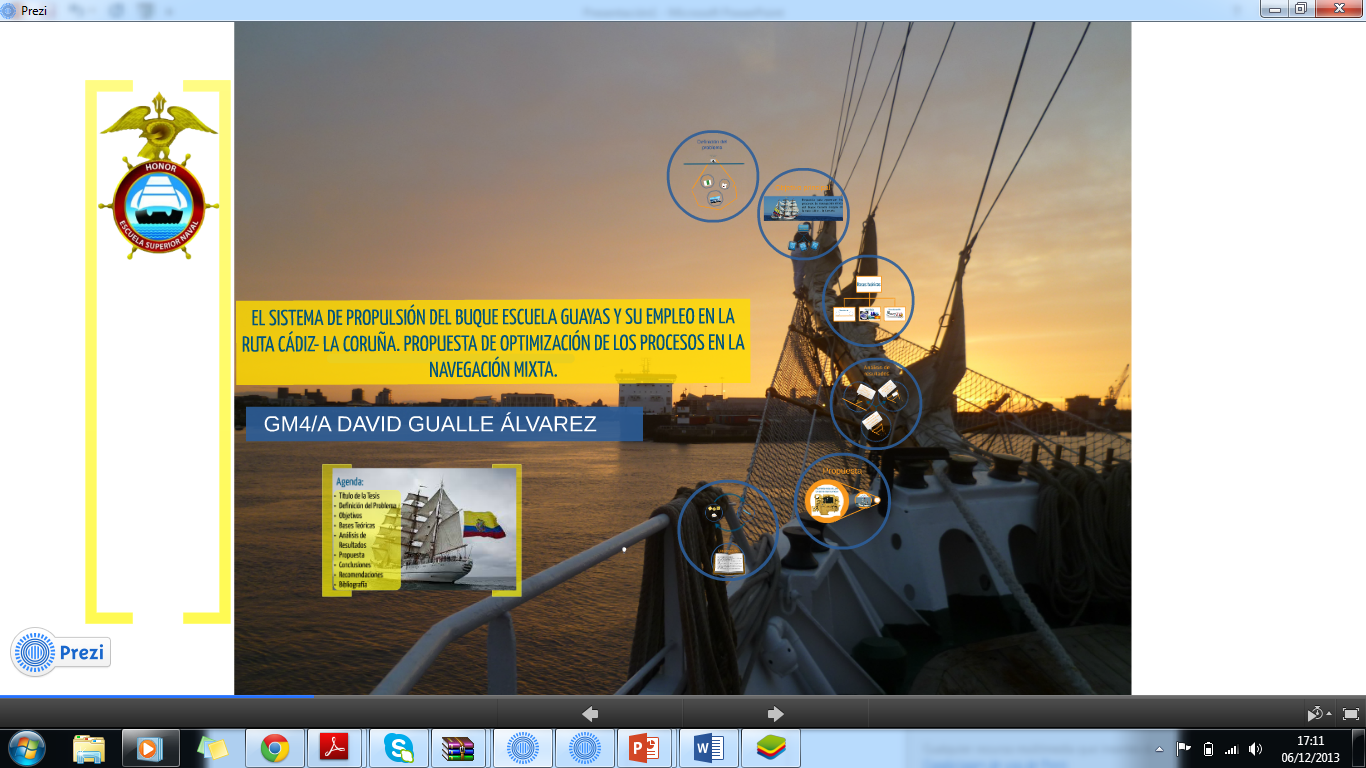 OBJETIVO SECUNDARIOS
6
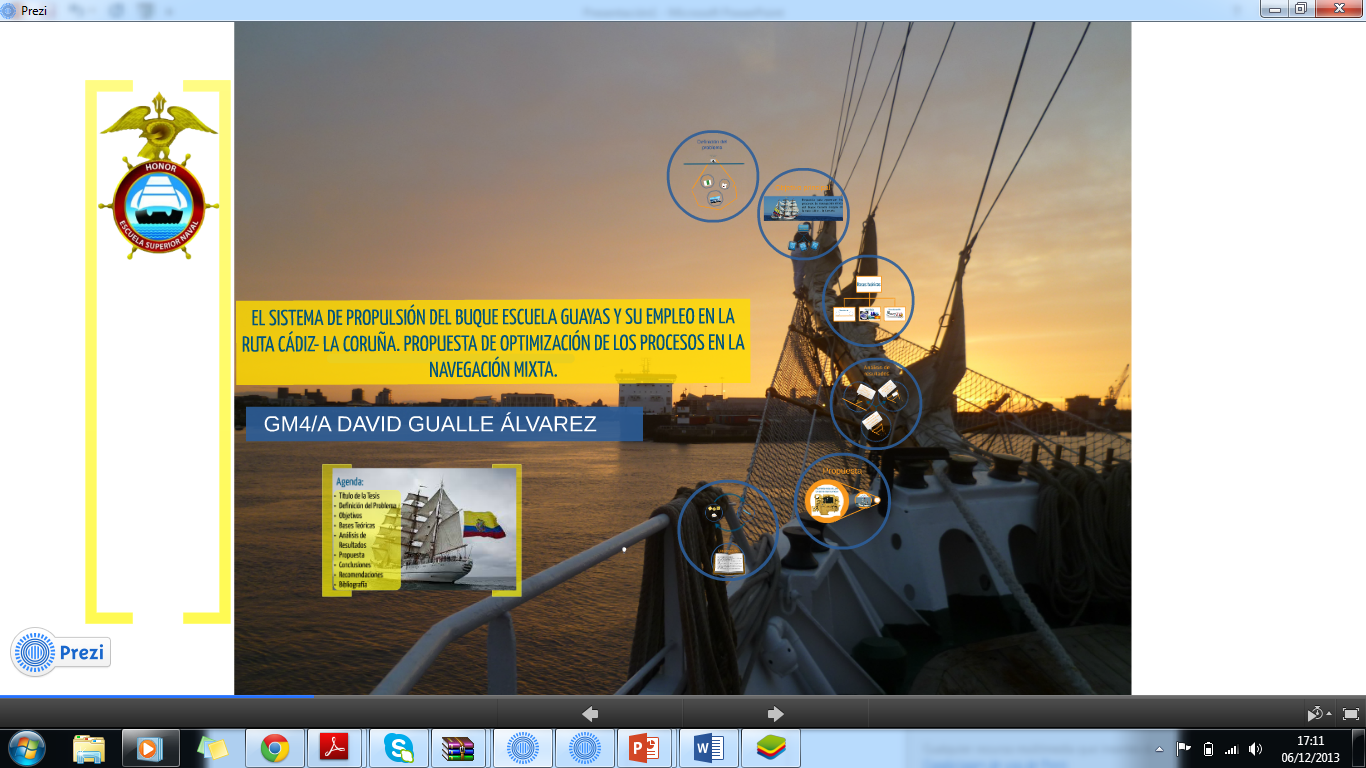 BASE TEÓRICA
Navegación a vela
Navegación mixta
Navegación a máquina
7
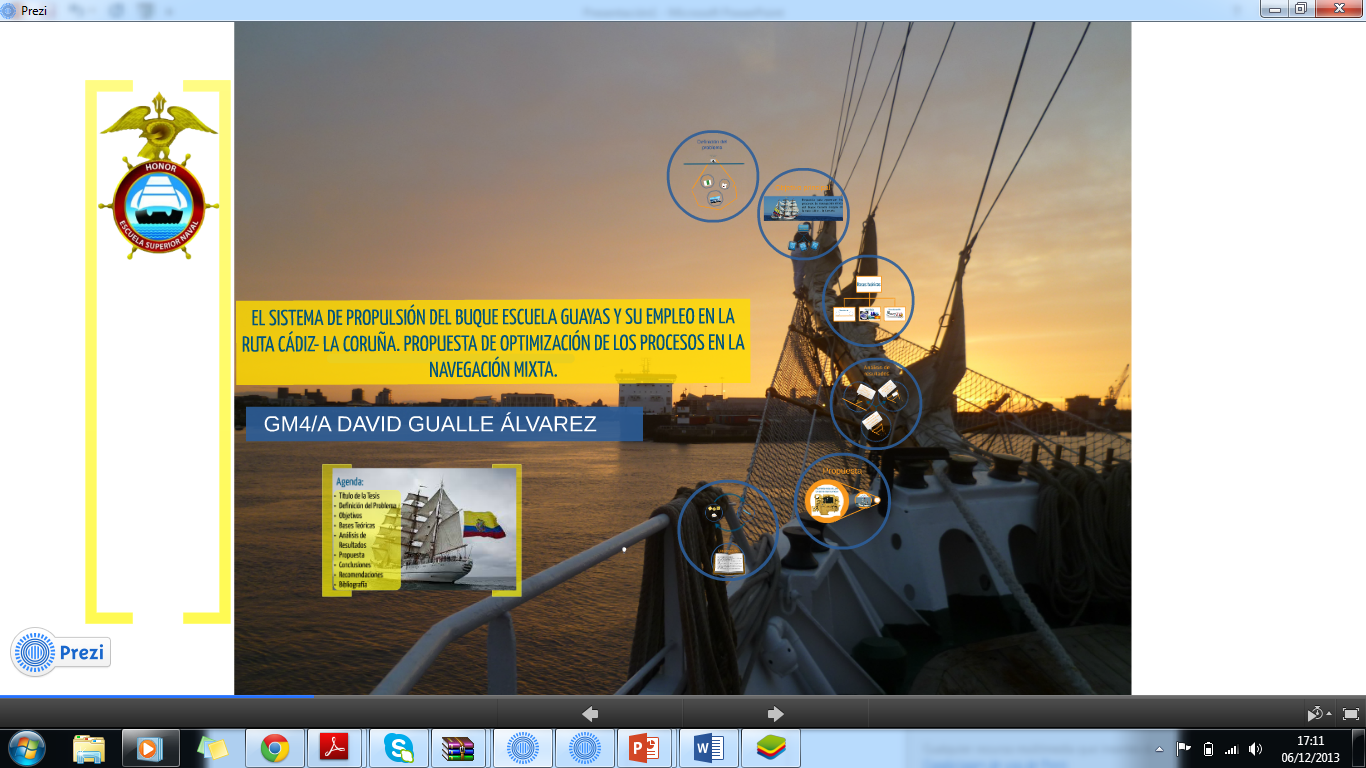 BASE TEÓRICA
Navegación a vela
8
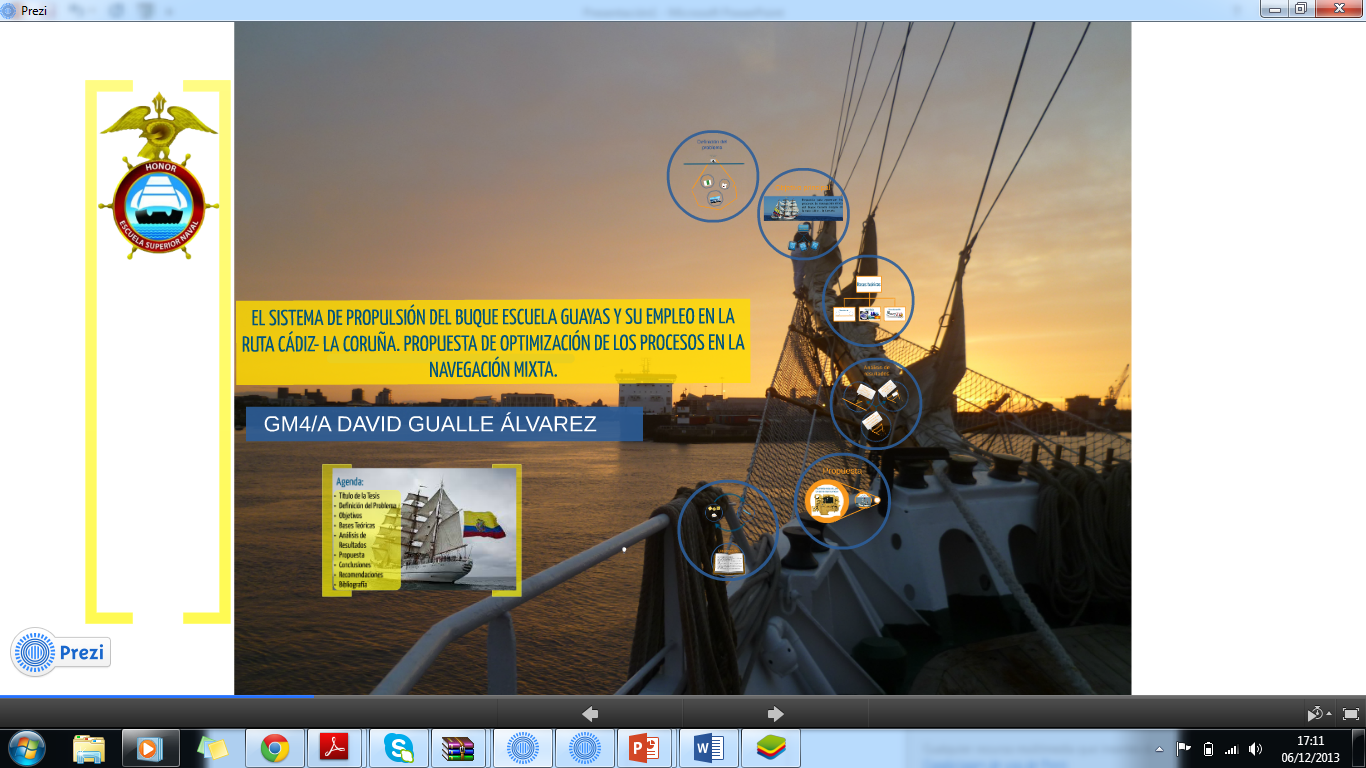 BASE TEÓRICA
Navegación a máquina
9
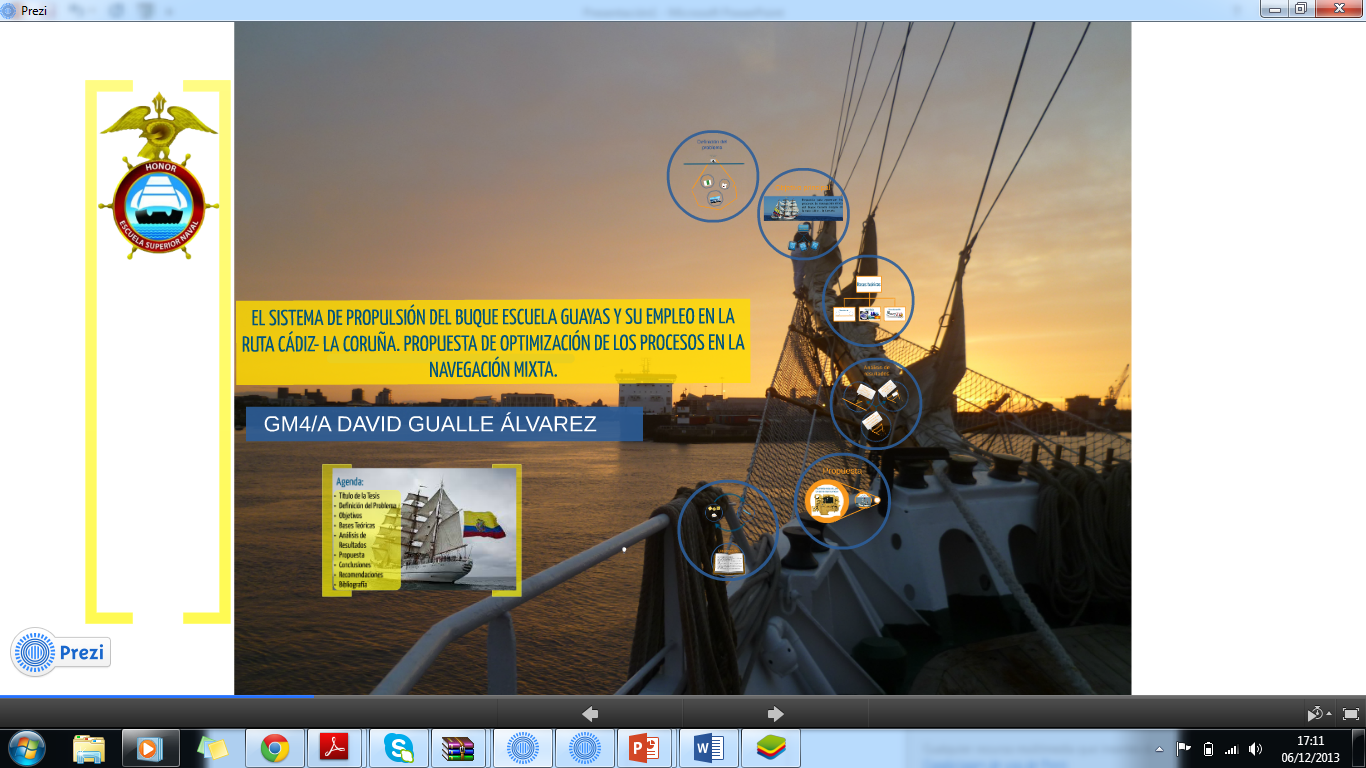 BASE TEÓRICA
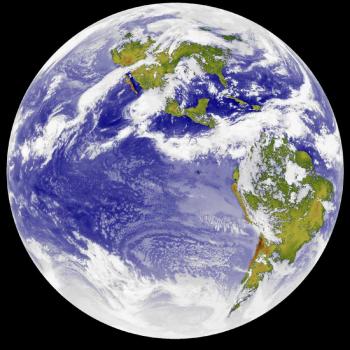 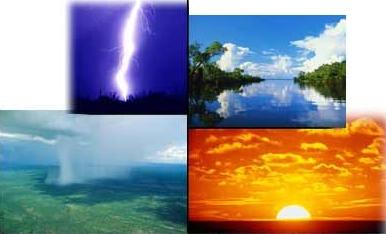 Meteorología
10
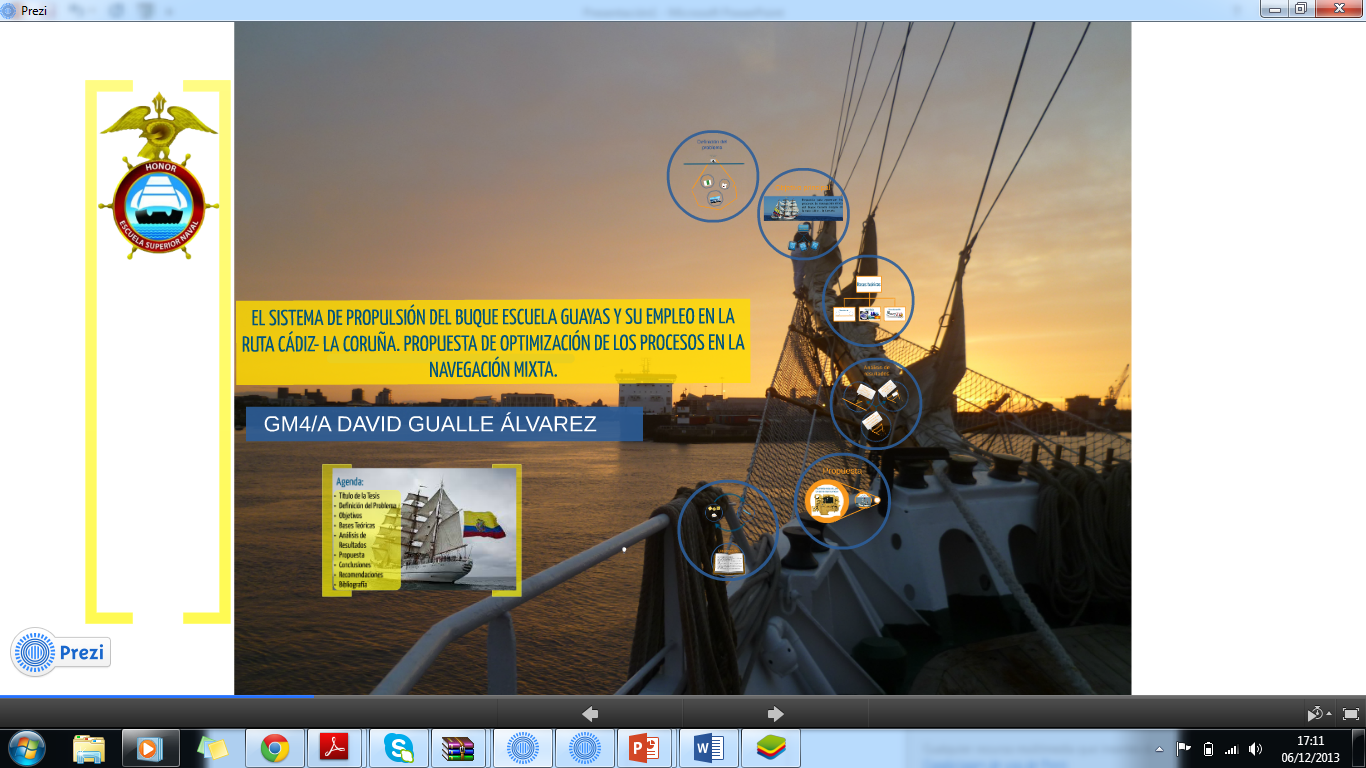 BASE TEÓRICA
11
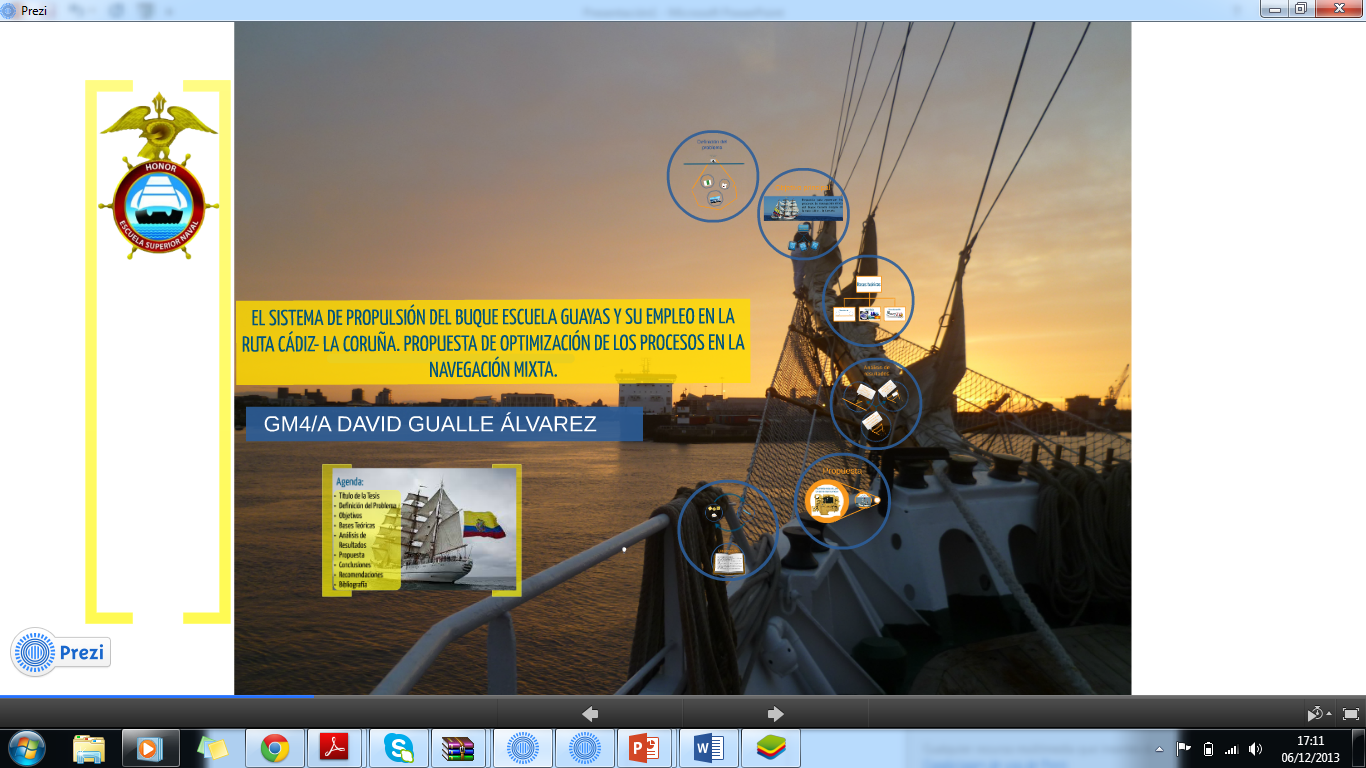 BASE TEÓRICA
Sistema de propulsión
12
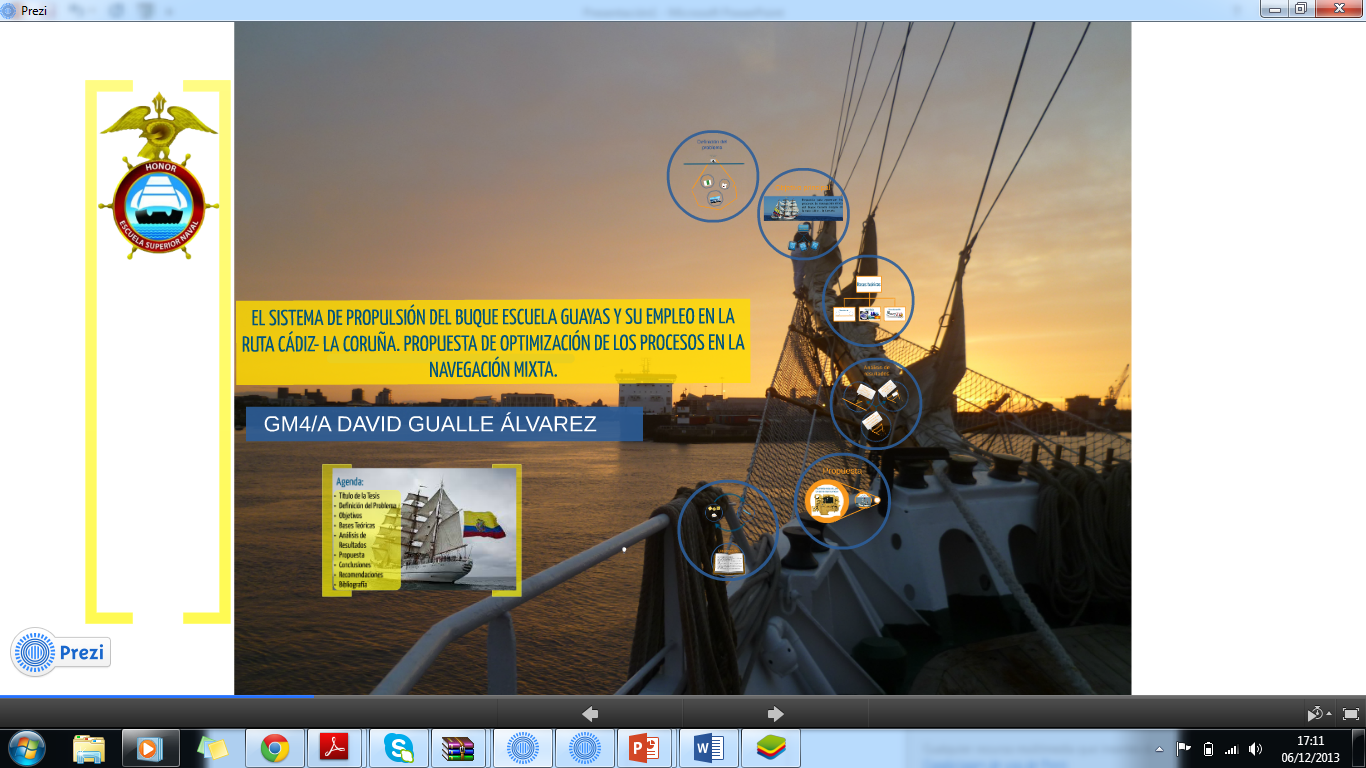 ANÁLISIS DE RESULTADOS
Porcentaje de empleo de los diferentes sistemas de propulsión
13
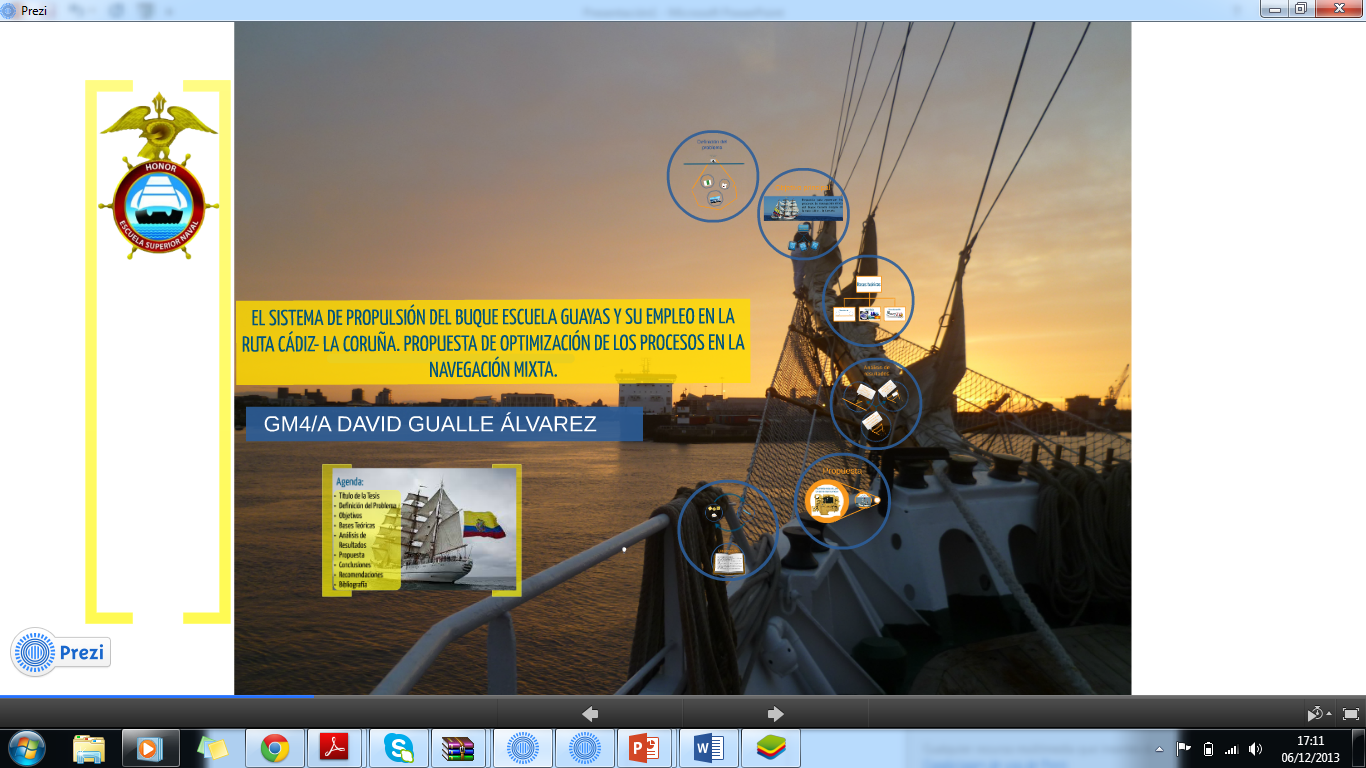 ANÁLISIS DE RESULTADOS
julio
agosto
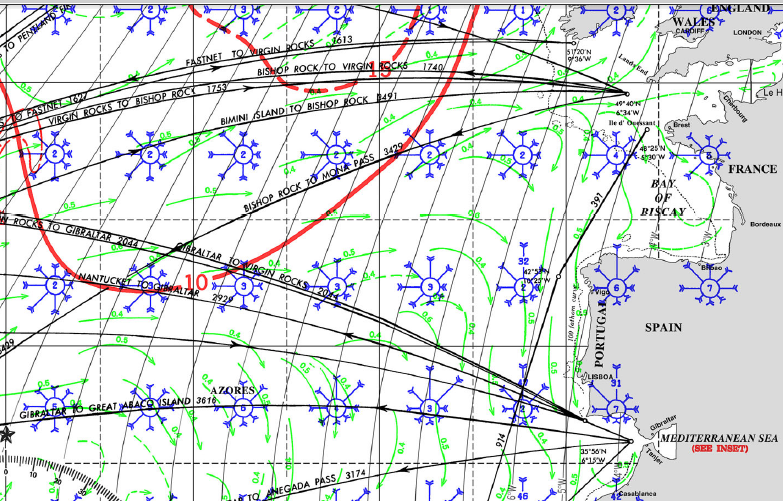 14
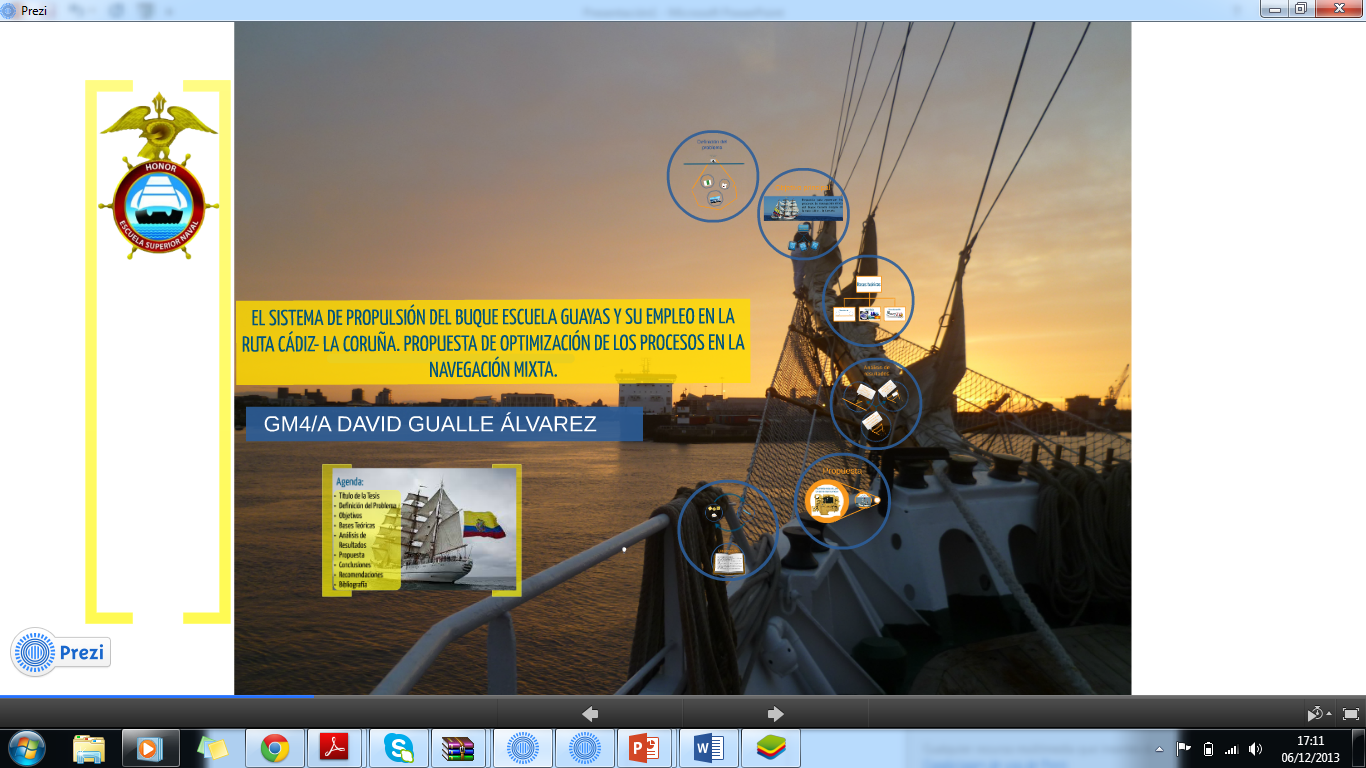 ANÁLISIS DE RESULTADOS
Cuadro metereológico esperado
15
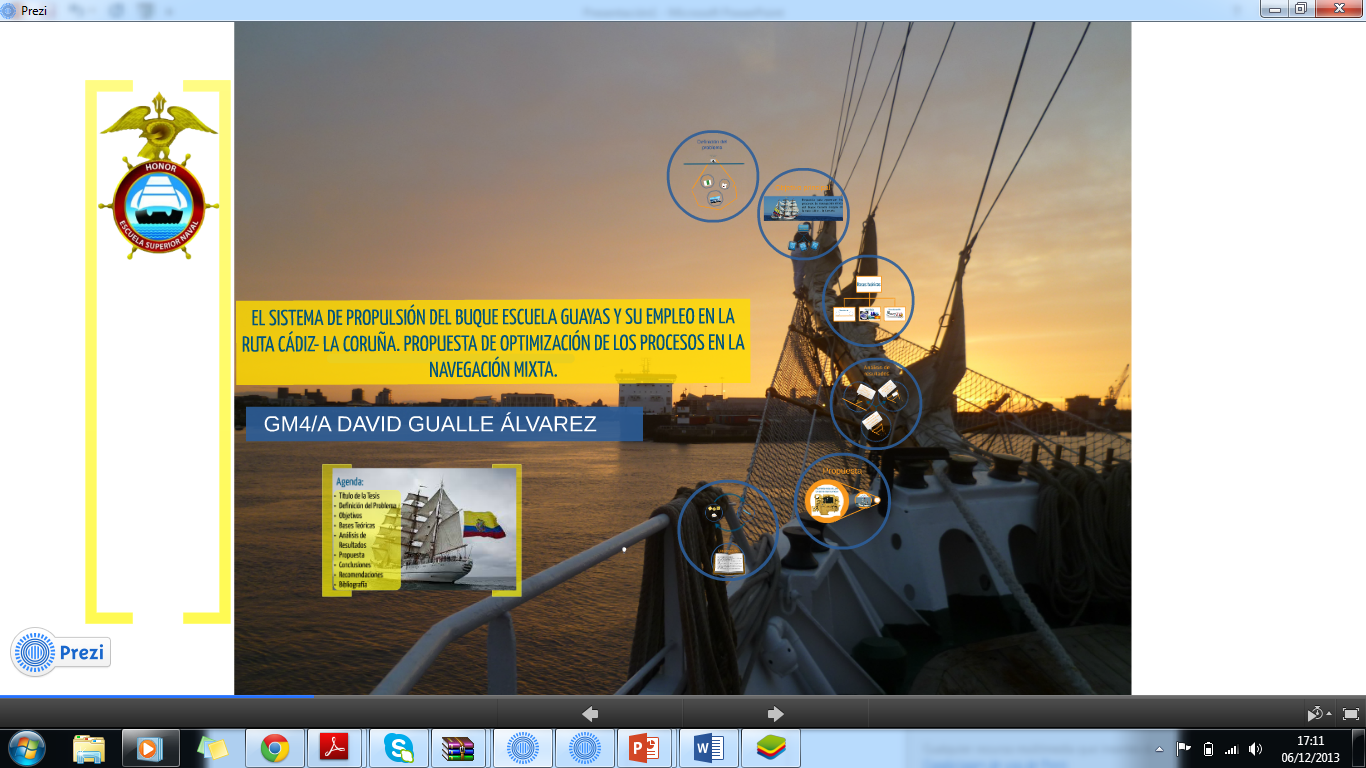 ANÁLISIS DE RESULTADOS
Viento esperado vs viento presentado
16
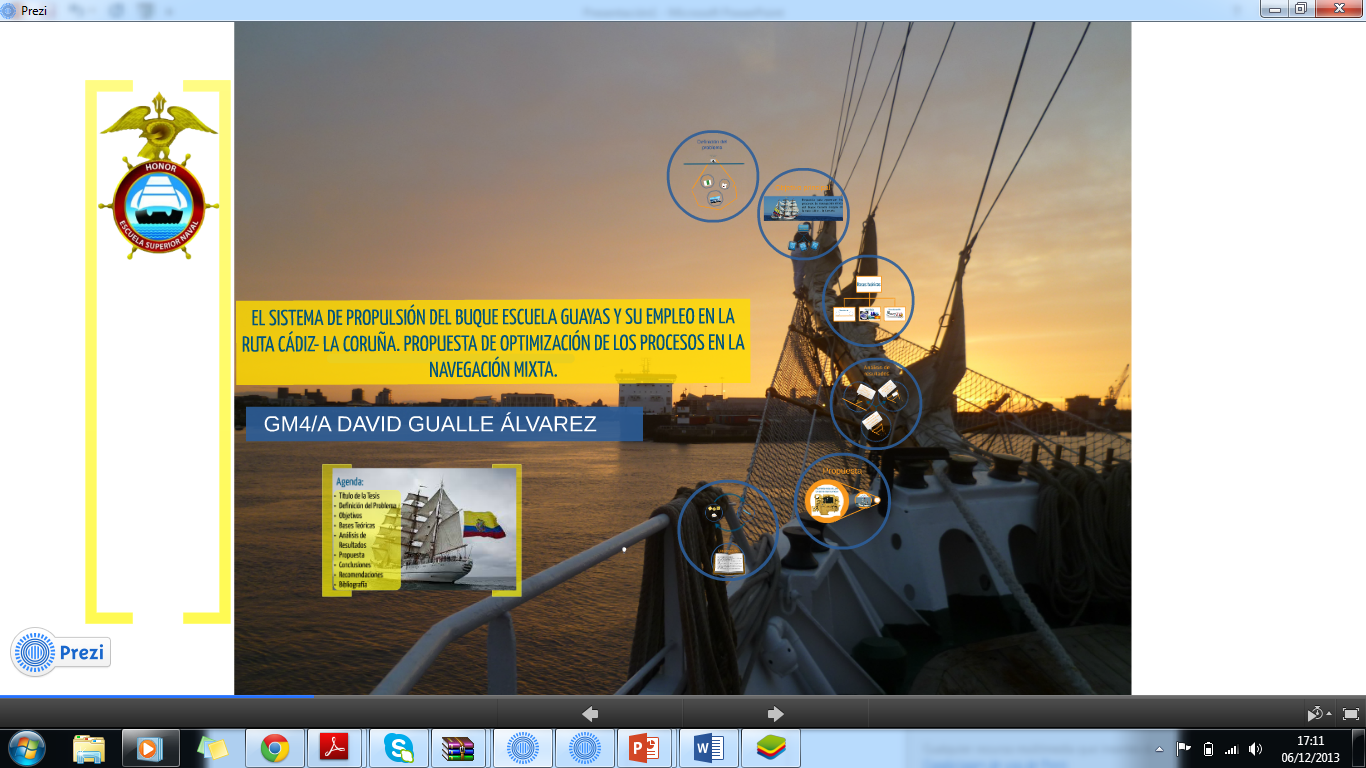 ANÁLISIS DE RESULTADOS
Análisis comparativo  de la presión de aceite del motor principal
17
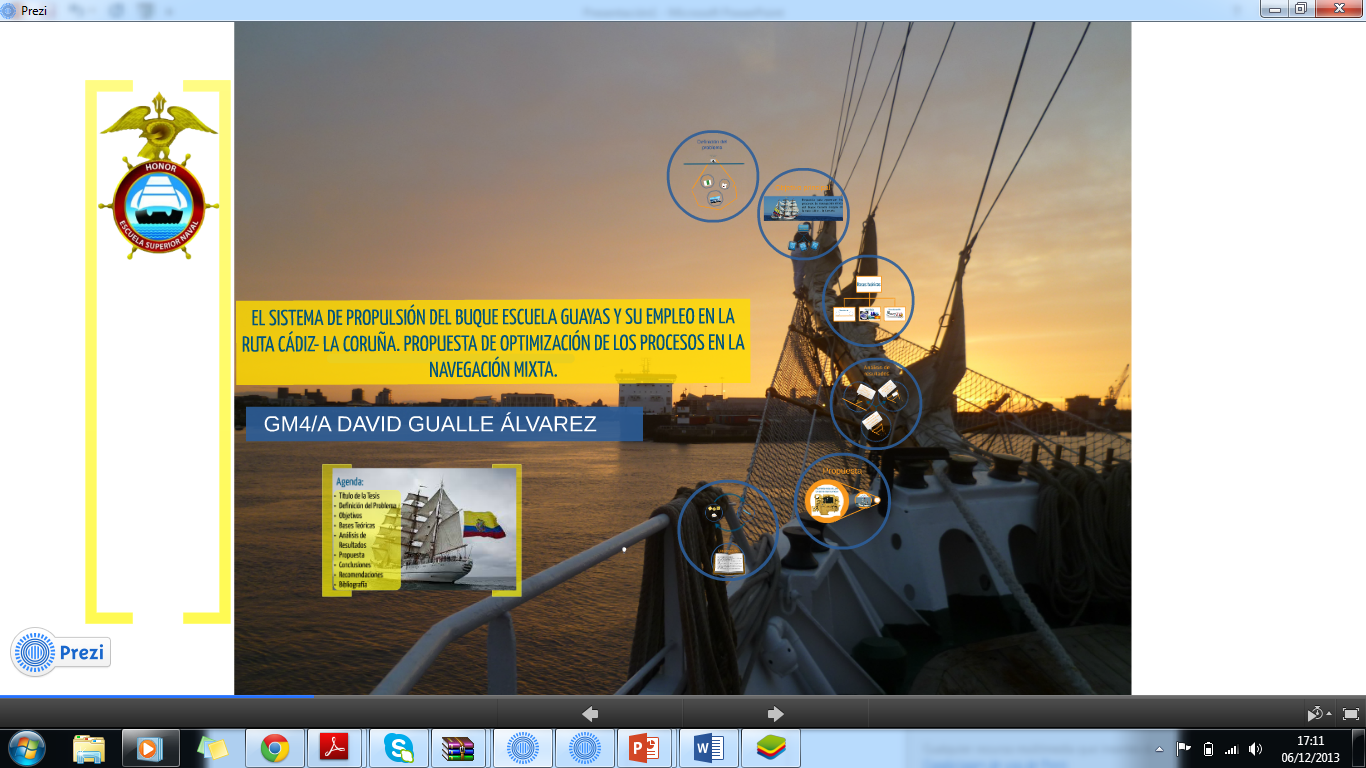 ANÁLISIS DE RESULTADOS
Desarrollo de la temperatura de refrigeración de la máquina principal
18
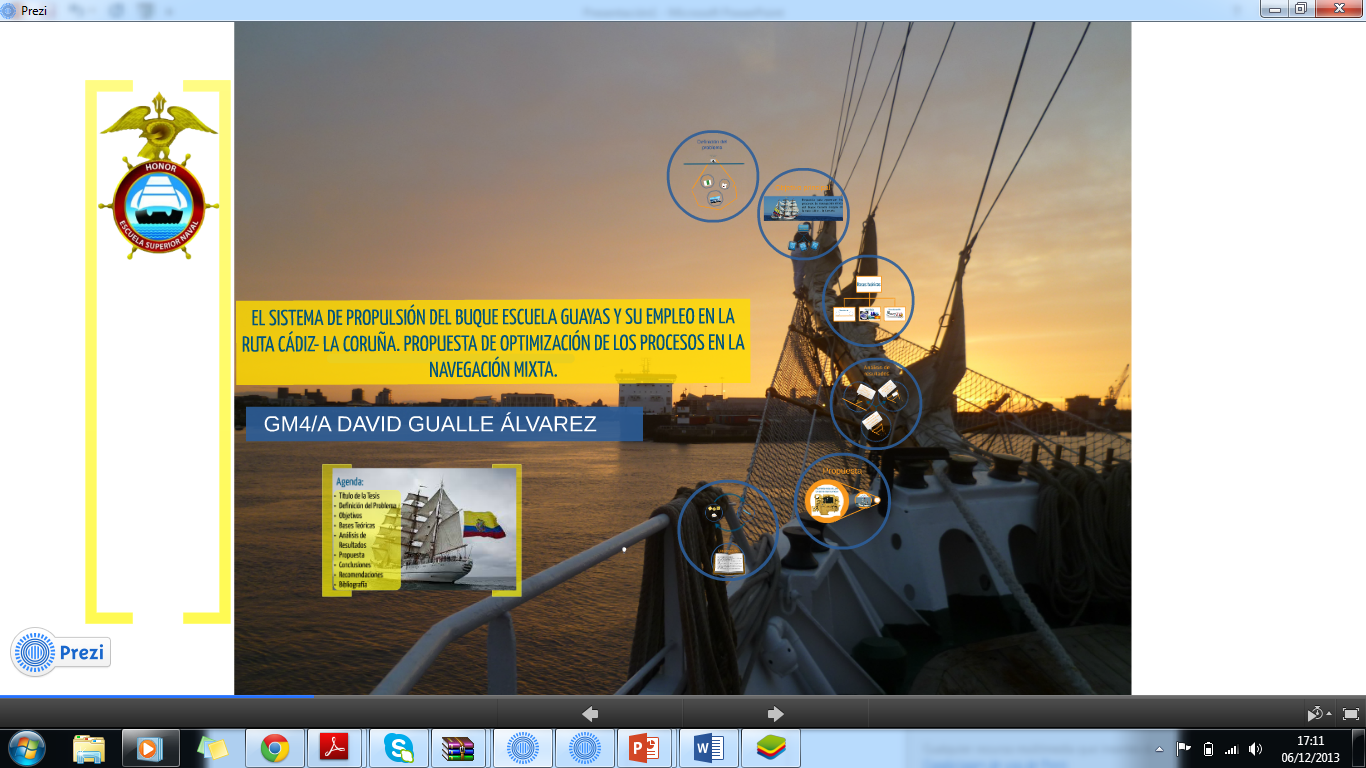 ANÁLISIS DE RESULTADOS
Variación de temperatura en ejes de descanso
19
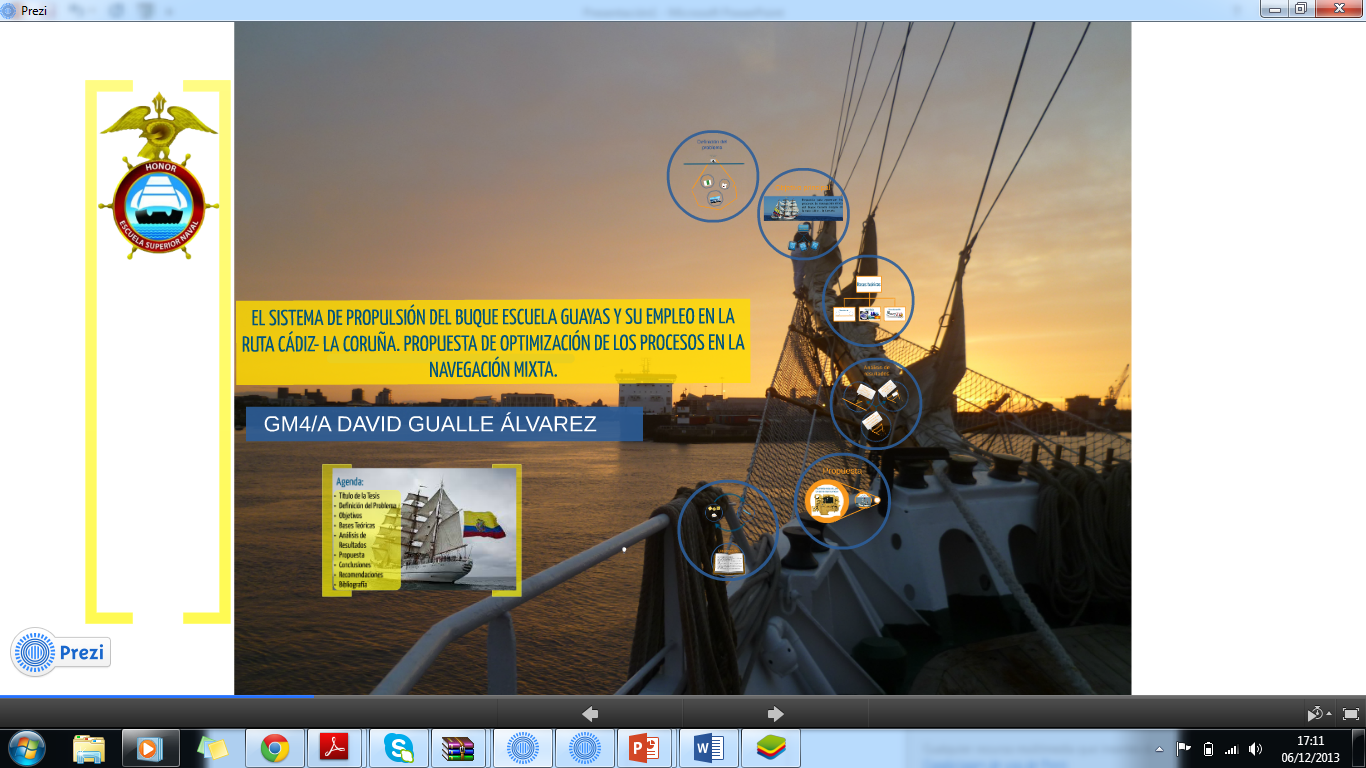 ANÁLISIS DE RESULTADOS
Curva de desempeño versus consumo de la máquina de propulsión principal
20
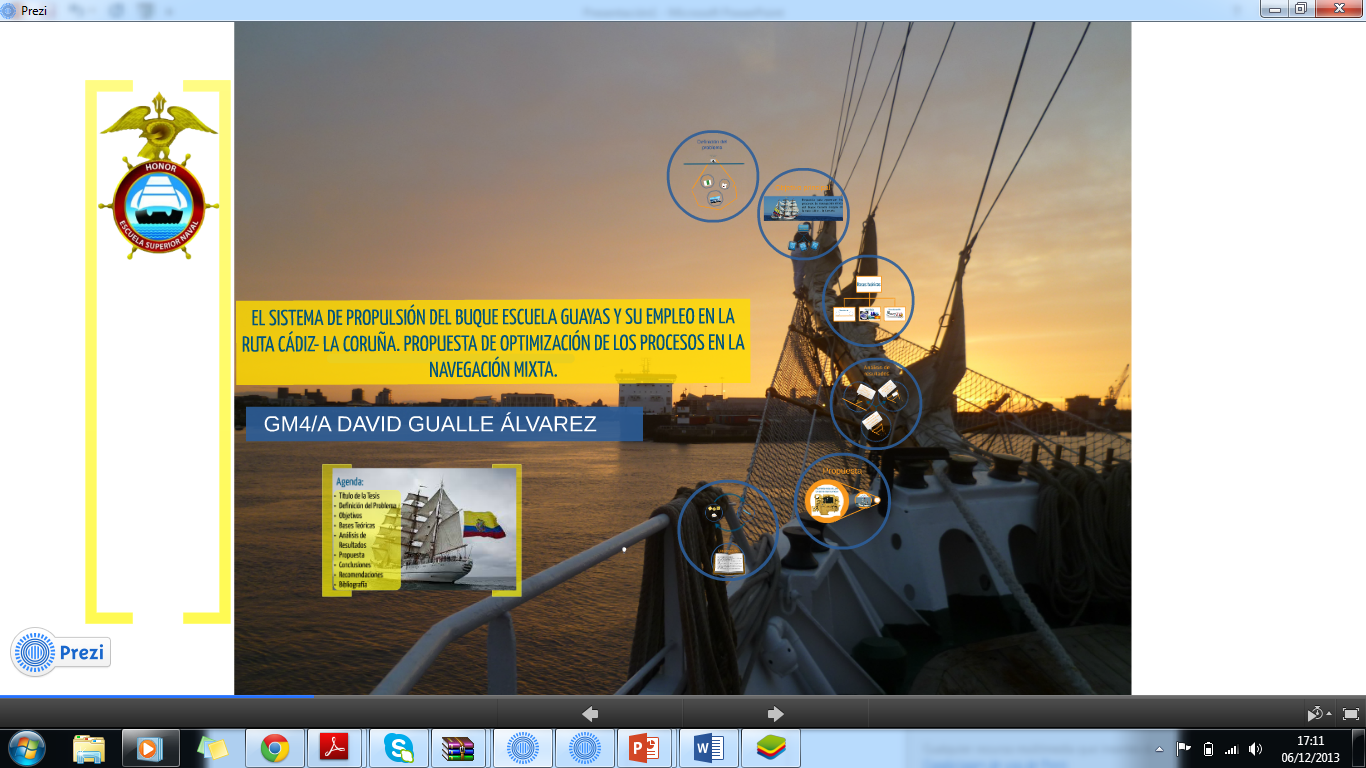 ANÁLISIS DE RESULTADOS
Curva de desempeño versus caballos de fuerza
21
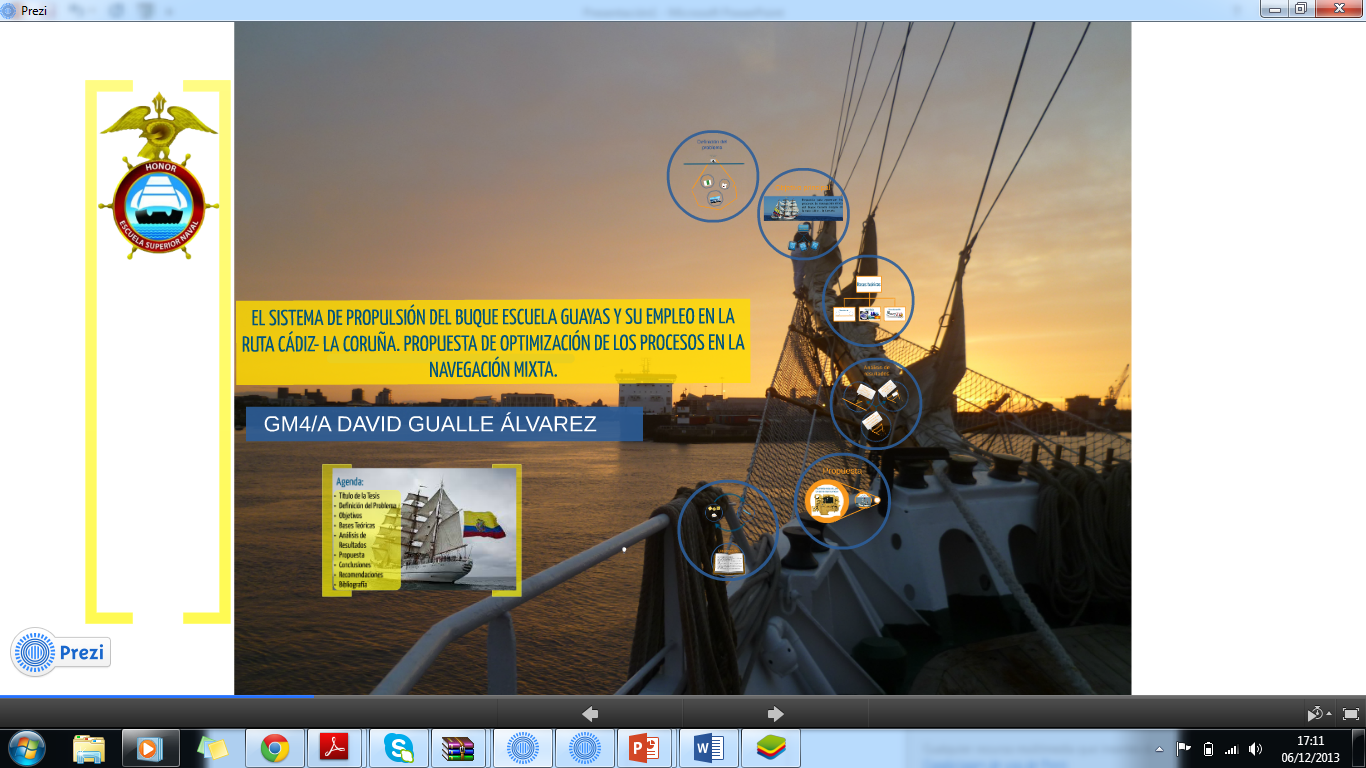 ANÁLISIS DE RESULTADOS
Consumo real de combustible en la navegación
22
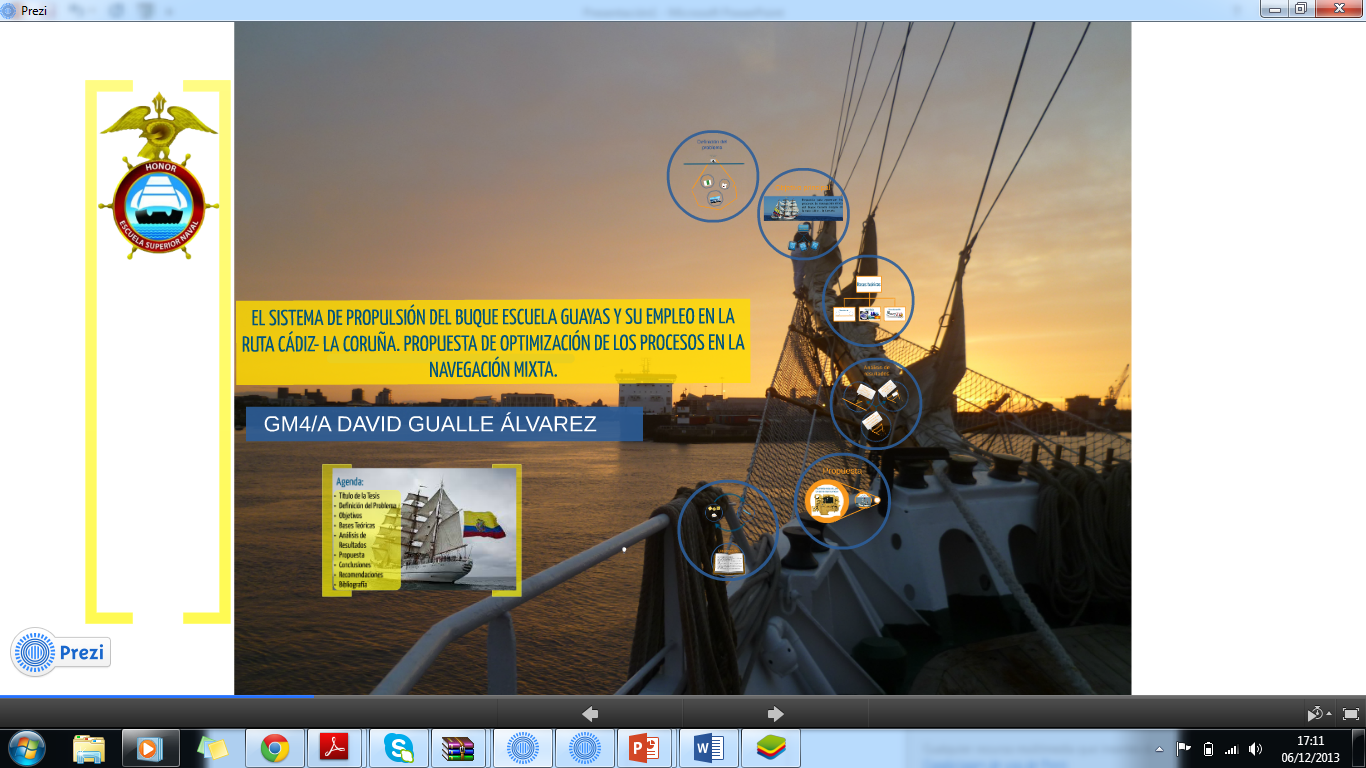 PROPUESTA
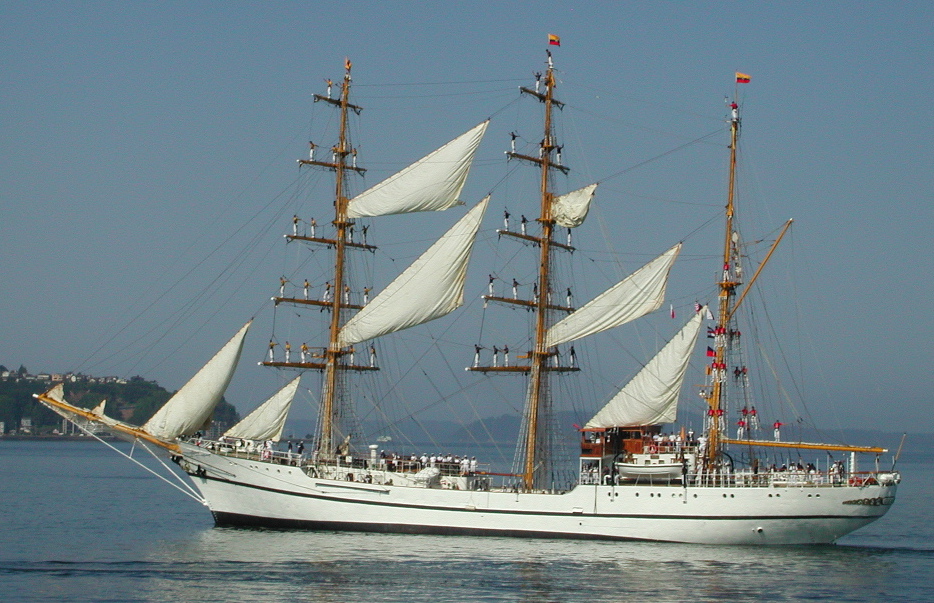 Emplear  navegación mixta con el motor trabajando a 1300 rpm y con el aparejo de velas cuchillas
23
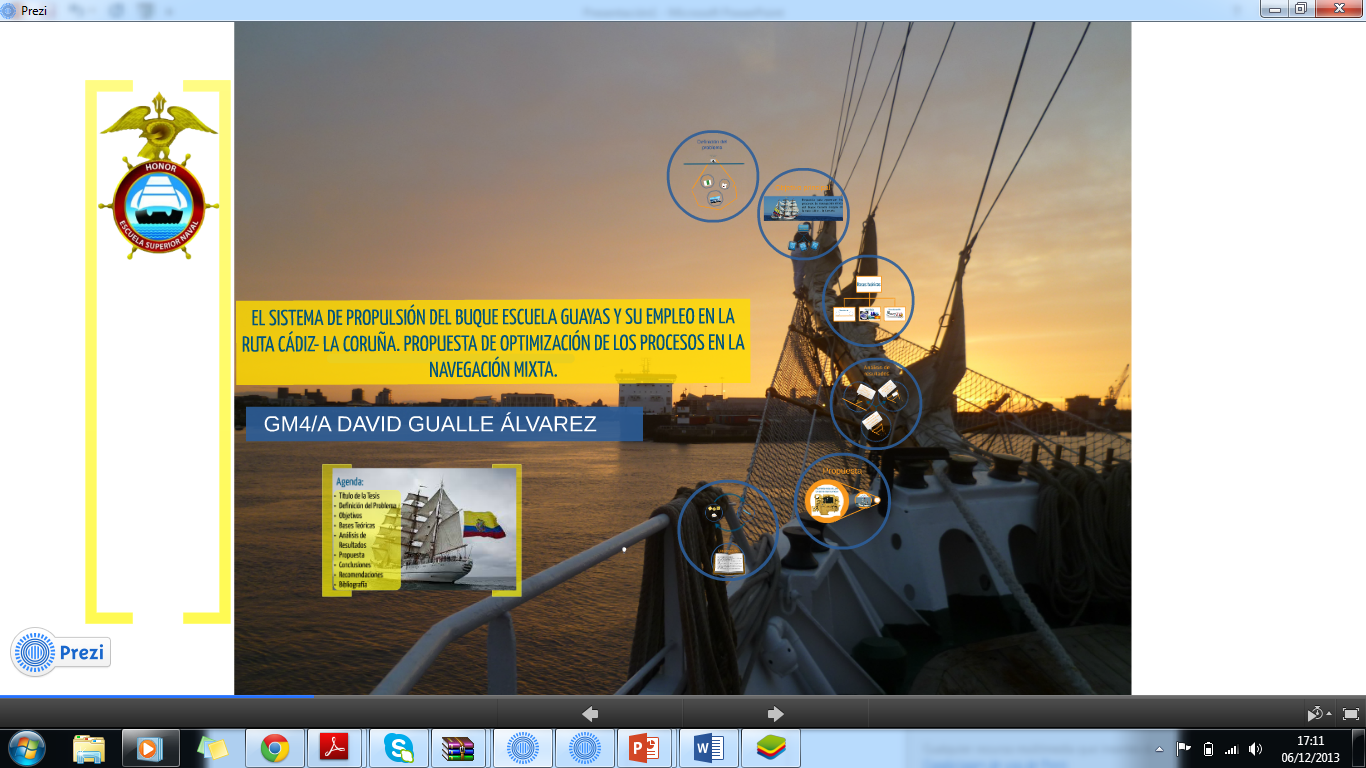 PROPUESTA
Navegación de acuerdo al nivel de carga
Full carga
Media carga
Poca carga
24
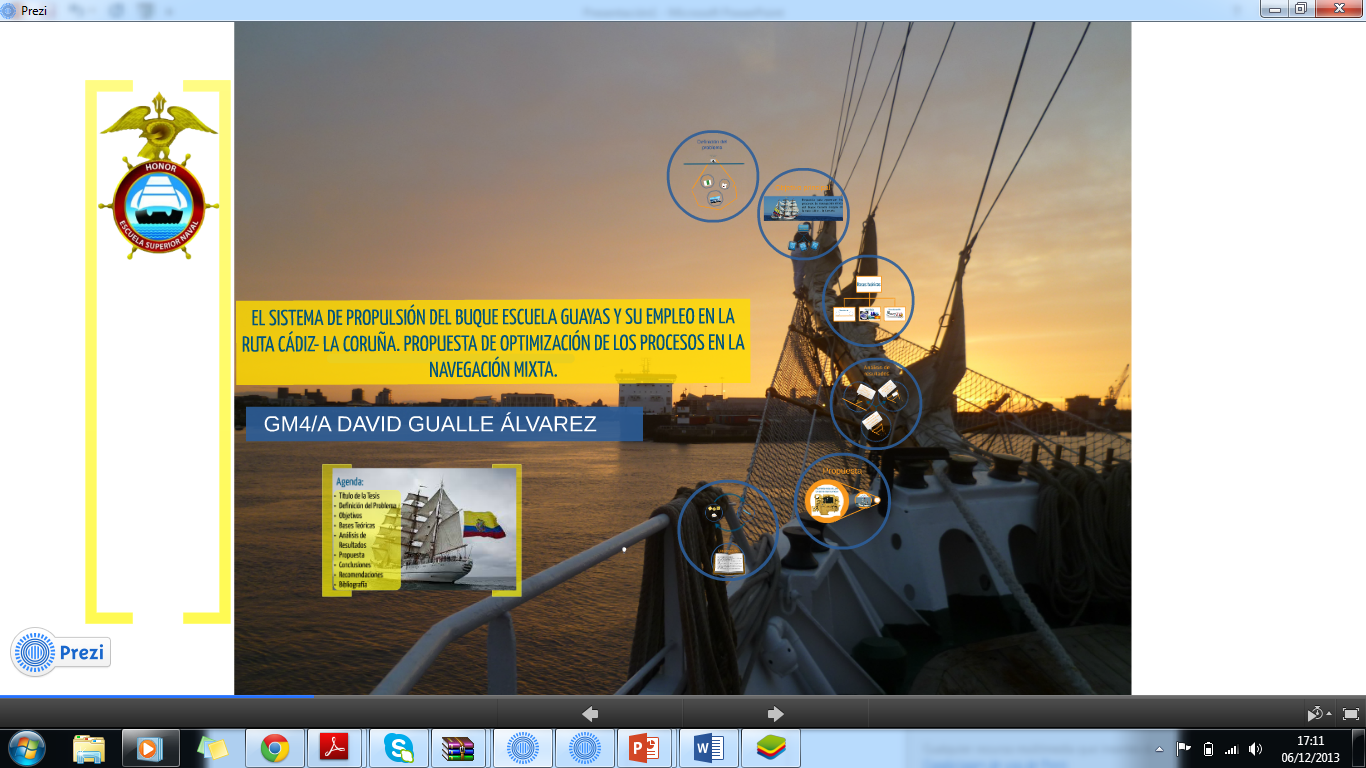 PROPUESTA
25
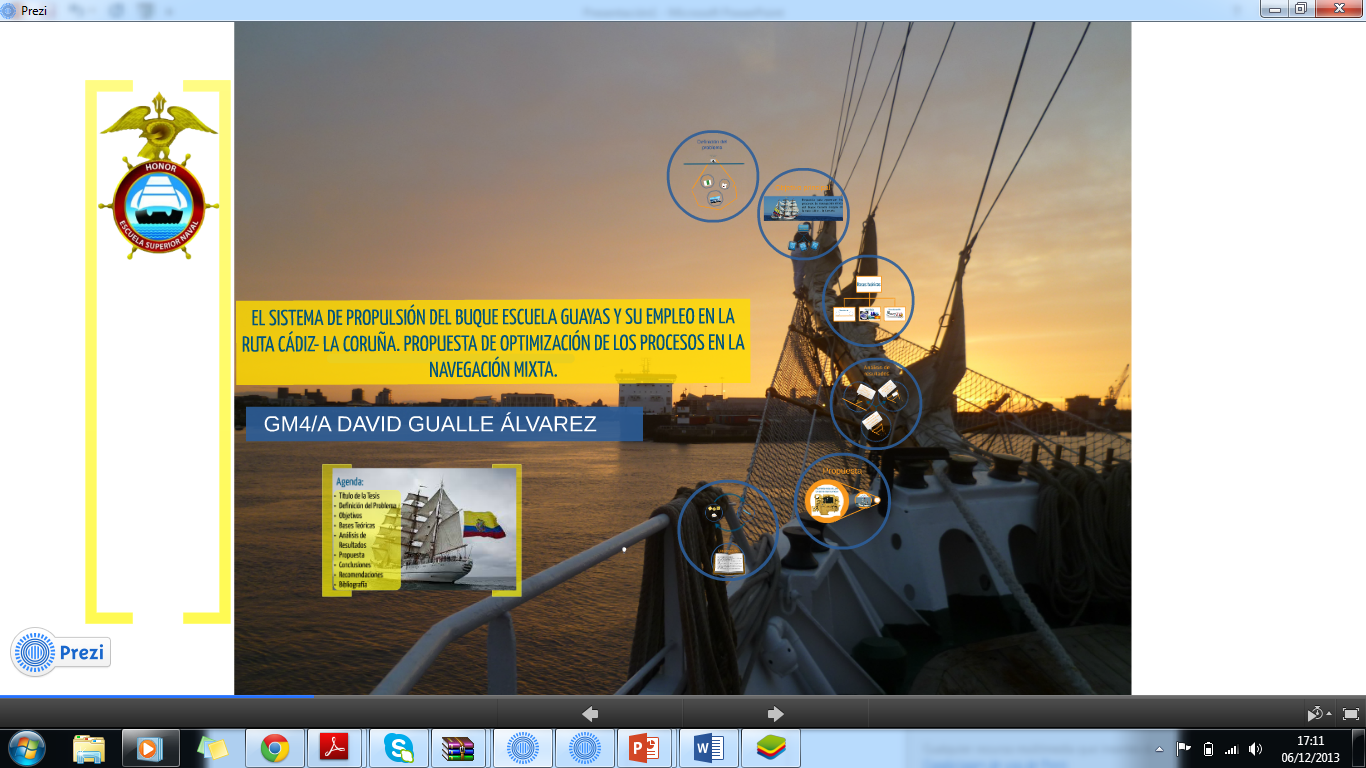 CONCLUSIONES
26
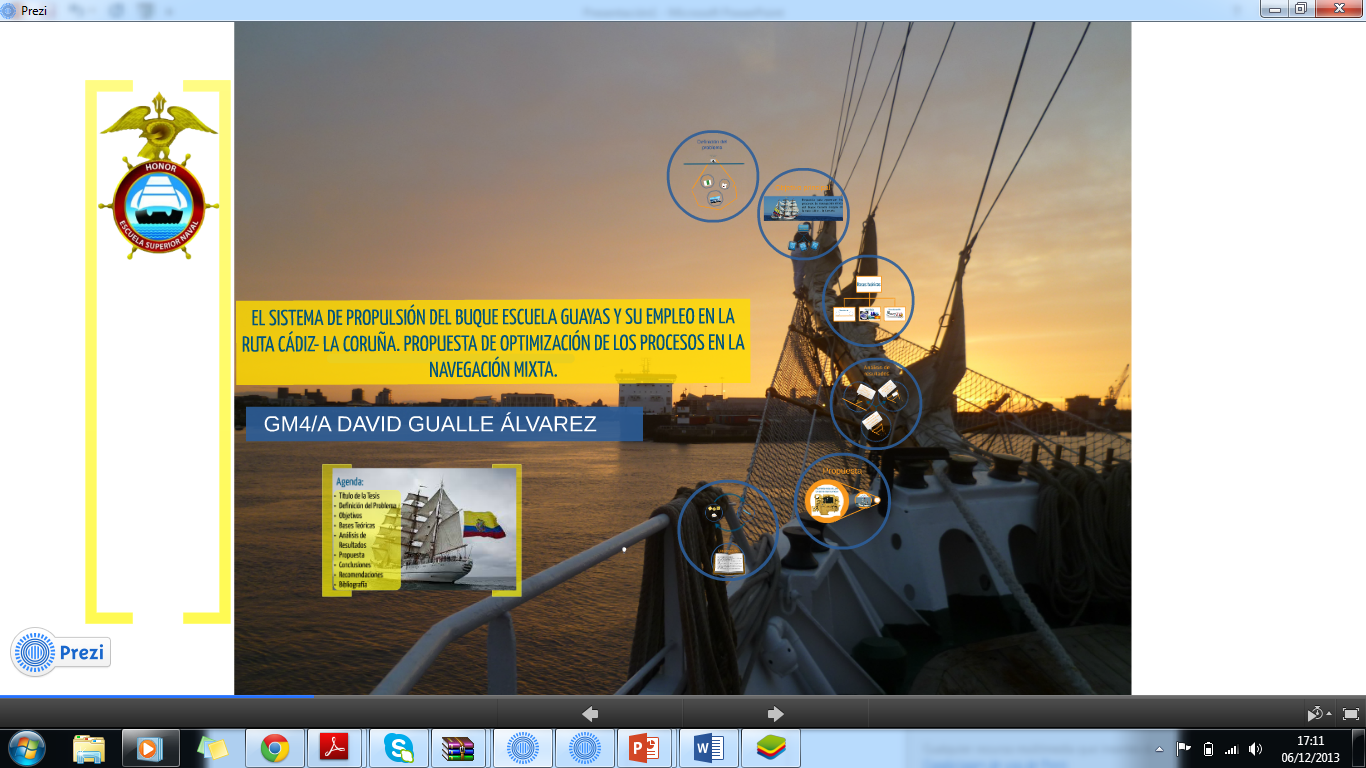 RECOMENDACIONES
27
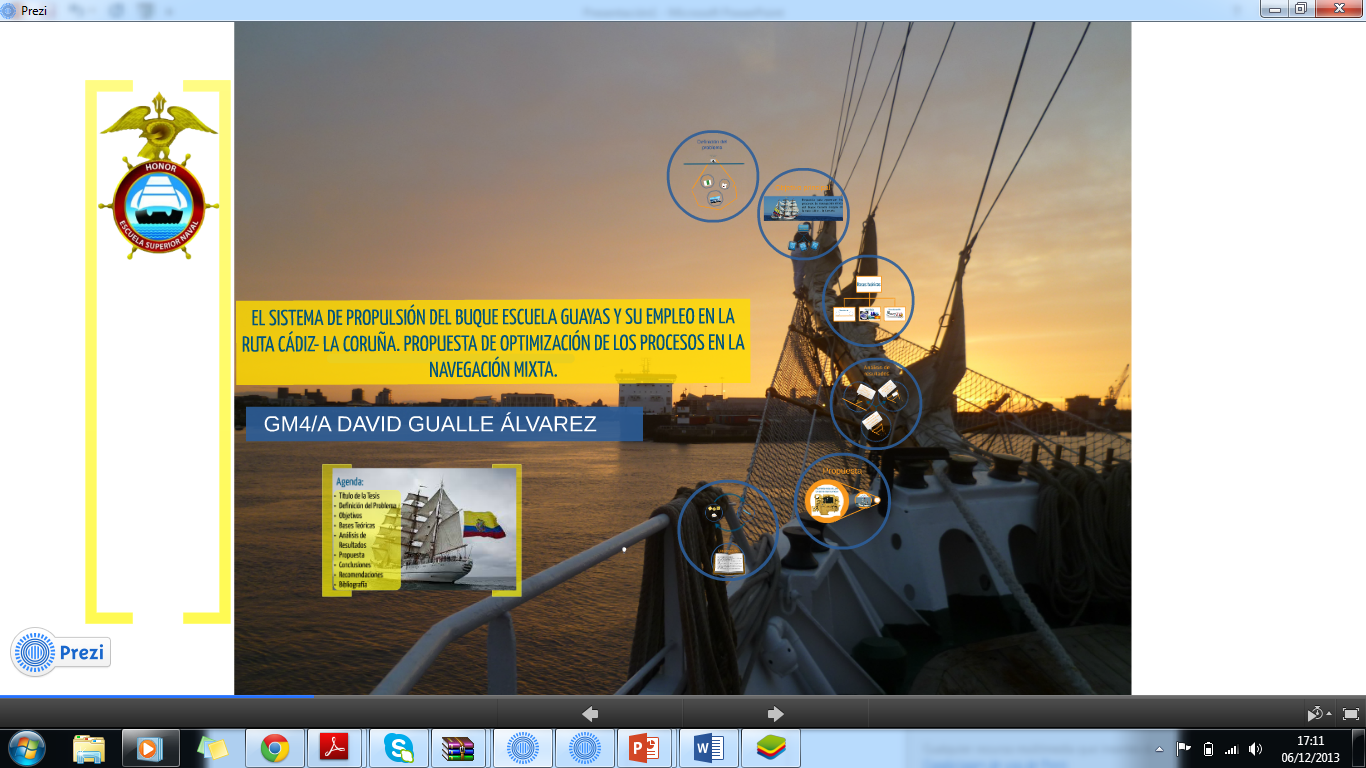 GRACIAS
28